Herzlich willkommen!


Workshop 1:
„Rahmencurricula und Tests“
Bundesfachkonferenz Grundbildung,
5. März 2015
Gliederung
Rahmencurricula: Warum? Für wen?
Produkte: Rahmencurricula, Unterrichtsmaterial und mehr
Fortbildungen
Die nächsten Schritte
Rahmencurricula – warum?
Personen mit Kenntnissen auf Alpha-Level 3 und 4 werden mit dem derzeitigen Angebot kaum erreicht
neue Kursformatemit klarer Zielorientierung
Es gibt keinen strukturierten Lehrplan
Beschreibung und Gliederung des Lernstoffs
Entwicklung von Materialien für den direkten Einsatz im Unterricht
Es gibt kein systematisch aufbereitetes Unterrichtsmaterial
Rahmencurricula – für wen?
Erwachsene (mit guten mündlichen Deutschkenntnissen), die ihre Schreib- und Lesekenntnisse verbessern wollen
Personen mit Kenntnissen auf Alpha-Level 3 und 4; jüngere Teilnehmer/-innen
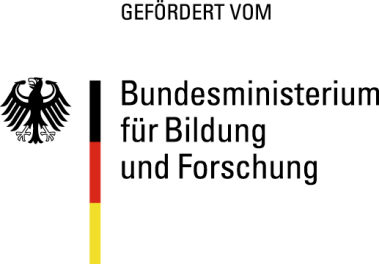 Rahmencurricula und Unterrichtsmaterial
Rahmencurriculum SchreibenAlpha-Level 1-4
Rahmencurriculum LesenAlpha-Level 1-4
Branchenspezifische VariantenAltenpflegehilfe und Metallverarbeitung
Rahmencurriculum Rechnen Stufe 1-3
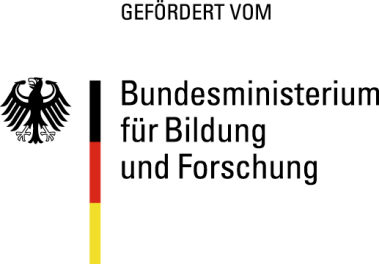 Was noch?
Standardisierte Zwischen- und Abschlusstests
Handreichung zum Einsatz der Testvarianten
bundesweite Schulungen
 von 07/2014 bis 02/2015-
nach Projektende über LV
Handreichung zu Kurs-konzepten, Lernberatung und sozialpädagogischer Beratung
Handreichung Kurskonzept und Ordner mit Ansichtsexemplaren der Tests werden im Februar 2015 an alle VHS verschickt.
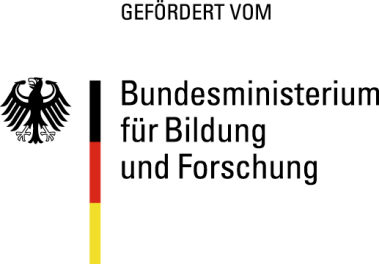 Die nächsten Schritte
Weiter entstehen:
ein Online-Pool mit weiteren Aufgaben zu den Rahmencurricula Schreiben und Lesen
Unterrichtsleitfäden zu den drei Kompetenzstufen des Rahmencurriculums Rechnen
Unterrichtsmaterial zum Rechnen in der ökonomischen Grundbildung
Unterrichtsmaterial für den branchenspezifischen Lese-, Schreib- und Rechenunterricht (Hilfstätigkeiten auf dem Bau, in der Gebäudereinigung, im Hotel- und Gaststättengewerbe) und Konzepte für seine Implementierung
Online-Fortbildungen
PD Dr. Angela Rustemeyer 
rustemeyer@dvv-vhs.de 

Ulrike Arnold
arnold@dvv-vhs.de

Annegret Ernsternst@dvv-vhs.de
Kontakt
Deutscher Volkshochschul-Verband e.V.
Obere Wilhelmstr. 32
53225 Bonn

www.grundbildung.de
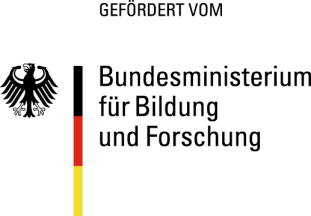